Достижение целей и продолжение мер по контролю эпидемии – Проект «EpiC»
Презентация для Комитета по борьбе с ВИЧ, ТБ и Малярией
18 июня 2020
Данияр Салиев, Директор Проекта EpiC в Кыргызской Республике
Проект «EpiC»
Это глобальный проект финансируемый PEPFAR и USAID с региональным офисом для стран ЦАР в Бишкеке, КР.
Нацелен на достижение и поддержание эпидемиологического контроля за ВИЧ инфекцией, период работы - с 15 апреля 2019 по 14 апреля 2024. 
Страновые Миссии USAID могут использовать данный глобальный механизм для реализации своих проектов. 
Предоставляет как техническую поддержку, так и оказывает прямые сервисы для улучшения показателей по профилактике, выявлению новых случаев ВИЧ, подключению к лечению и достижению вирусной супрессии.
FHI 360 основной имплементирующий партнер, работающий в КР в консорциуме с организациями Палладиум (ТП по гос.соц.заказу и финансированию ВИЧ программ) и Гоби групп (ТП по клиент-центрированным моделям оказания услуг).
Основные моменты
«EpiC» – это новый проект, а не прямое продолжение Проекта USAID «Флагман»
Мы будем основываться на успехах, извлеченных уроках и трудностях Проекта «Флагман» при подготовке и реализации подходов Проекта «EpiC»
Преемственность и инновации
Что сработало и должно продолжаться и расширяться? Что было недостаточно эффективным, и что можно было бы сделать по другому? Есть ли новые подходы, которые можно попробовать и почему?
Данные и опыт
Что говорят данные об эффективных подходах и имеющихся пробелах? Какие активности мы предлагаем?
Приоритетные направления в Кыргызской Республике
Увеличение выявления новых случаев ВИЧ: выход на существующие и новые целевые группы; расширение и внедрение новых подходов в тестировании.
Расширение ДКП на новые группы, как часть профилактических программ.
Улучшение показателей по лечению и вирусной супрессии: Дифференцированные модели предоставления услуг, включая АРТ на базе сообщества.
Усиление коммуникационных стратегий по изменению социального поведения, формированию спроса на услуги и снижение уровня стигмы.
Улучшение сбора и анализа данных для принятия программных решений.
Техническая поддержка в области финансирования здравоохранения для расширения гос.соц.заказа и роли НПО в предоставлении услуг в связи с ВИЧ.
Поддержка мониторинга силами сообщества для обеспечения качества услуг и непрерывности оказания медицинской помощи.
Применение комбинированных подходов по выявлению новых случаев ВИЧ, включая тестирование социальных и рискованных сетей, партнеров ЛЖВ и онлайн-методы.
Расширение доступа к самотестированию на ВИЧ (например, через новые онлайн-платформы или аптечные сети)
Совместно с РЦ СПИД и другими партнерами изучение потенциальных пробелов в каскаде от первого теста в НПО до подтверждающего тестирования в центрах СПИД, а также рассмотрение возможности для разработки более быстрого алгоритма тестирования на ВИЧ для КГН на уровне НПО.
Увеличение выявления случаев ВИЧ среди ключевых групп населения
Оказание технической поддержки в разработке протоколов, инструкций, учебных программ и СОПов по ДКП, и поддержка внедрения ДКП на основании подходов, с доказанной эффективностью.
Оказание поддержки РЦ СПИД и другим партнерам в пилотировании децентрализованных моделей распространения ДКП, на основании анализа проведенного Гоби групп (например ДКП на уровне сообщества, через аптеки).
Привлечение всех заинтересованных сторон (ОЗ, международные организации, НПО, представителей сообщества) в информирование и создание спроса на ДКП среди КГН, используя результаты анализа Гоби групп
Расширение доступа и использования ДКП
Улучшение показателей по лечению и вирусной супрессии
Использование эффективных моделей по принципу равный-равному для подключения ВИЧ-положительных людей к АРТ и достижения вирусной супрессии.
Использование клиент-центрированного подхода при создании моделей по выдаче АРТ и поддержки на базе сообщества.
Адвокация по устранению барьеров к своевременному подключению к АРТ, а также поддержка перехода на TLD схемы и выдачу АРТ на несколько месяцев.
Усиление коммуникационных возможностей НПО и внедрение новых коммуникационных посланий, материалов и инструментов для новых моделей и подходов  (например для ДКП или «Н=Н»).
Усиление потенциала НПО для расширение охвата и спроса на услуги через интернет и социальные сети.
Поддержка страновых инициатив по разработке плана действий по борьбе со стигмой и дискриминацией на основе результатов индекса стигмы, проведенного в 2020
Реализация коммуникационных стратегий по изменению социального поведения
Улучшение сбора и анализа данных для принятия программных решений
Пересмотр и адаптация системы сбора и базы данных Проекта «Флагман» для отражения показателей и целей Проекта «EpiC».
Внедрение подходов по анализу новых случаев ВИЧ для выявления вероятных новых контактных лиц, подключения к лечению потерянных ЛЖВ и оказания поддержки по приверженности.
Усиление потенциала НПО для анализа каскадов и использования данных для принятия решений и мониторинга
Проведение анализа затрат на услуги и вмешательства в связи с ВИЧ.
Palladium продолжит предыдущие анализы, и сделает оценку удельной стоимости, экономической эффективности и общей стоимости пакета вмешательств, необходимых для усиления каскада, с разбивкой по моделям предоставления услуг и КГН.
Дальнейшая поддержка МЗ КР РЦ СПИД и НПО в реализации и укреплении гос.соц.заказа.
Поощрение устойчивости и поддержка перехода к местному финансированию
Поддержка мониторинга со стороны сообщества
Привлечение НПО и представителей сообщества к мониторингу качества услуг для КГН

Оказание поддержки существующим в рамках других проектов механизмам по мониторингу силами сообщества, и внедрение/ адаптация лучших мировых практик по использованию инструментов для обратной связи от сообщества.
Имплементирующие партнеры Проекта «EpiC» и их целевые территории в Кыргызской Республике
ОФ «РАНС Плюс»
г. Бишкек
Аламудунский район Чуйской области
ОО «Кыргыз Индиго»
г. Бишкек
ОФ «Анти-Стигма»
Жайыльский, Московский, Сокулукский, Иссык-Атинский и Чуйский районы Чуйской области
ОО «Крик Журавля»
г. Ош
Ошская область
Основные индикаторы Проекта «EpiC» на ФГ21
Спасибо за внимание!Данияр Салиев | Директор Проекта «EpiC» в КРemail Dsaliev@fhi360.org
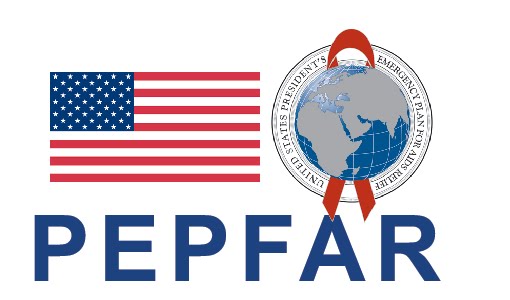 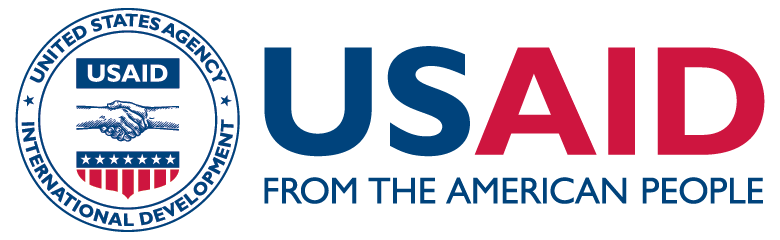 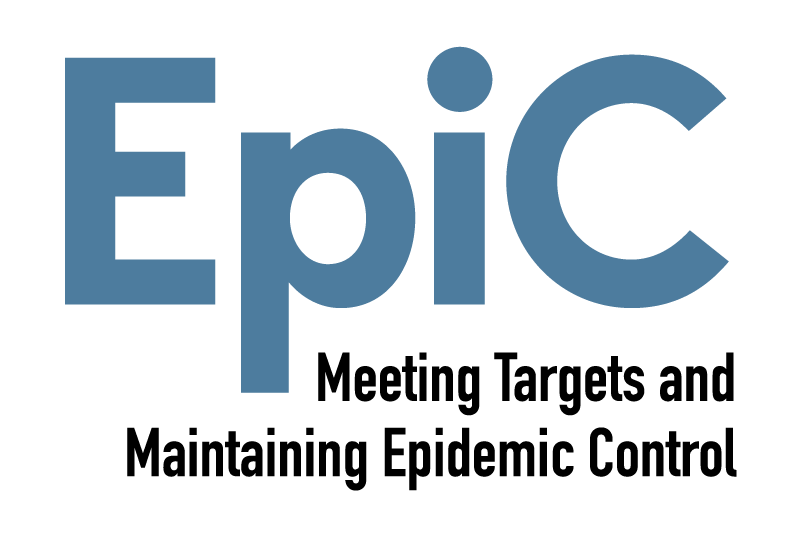